Renaissance
Leonardo Da Vinci
biography
Leonardo Da Vinci (15 April 1452 – 2 May 1519) was an Italian polymath of the High Renaissance who is widely considered one of the greatest painters of all time. Apart from painting, Da Vinci also left a significant trail on architecture, sculpture, geology, anatomy, flight, gravity and optics.
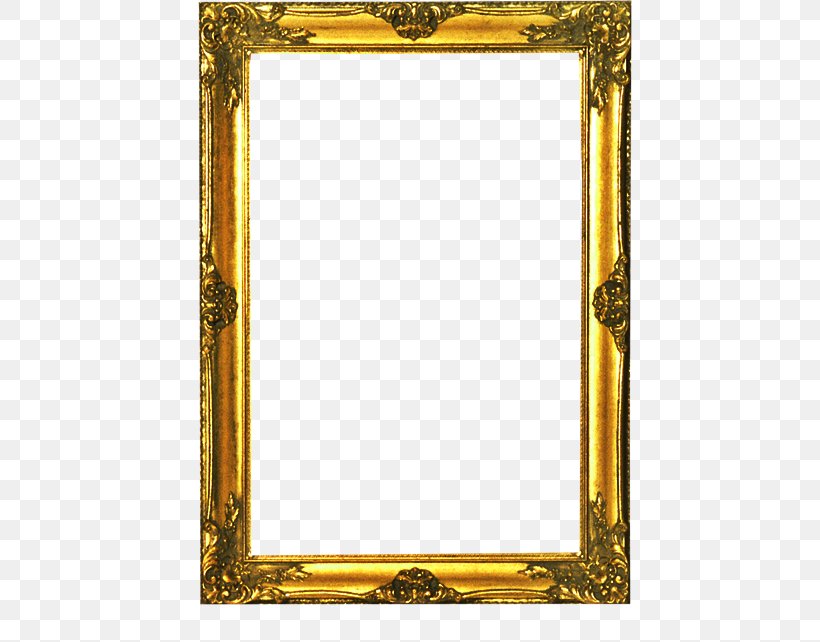 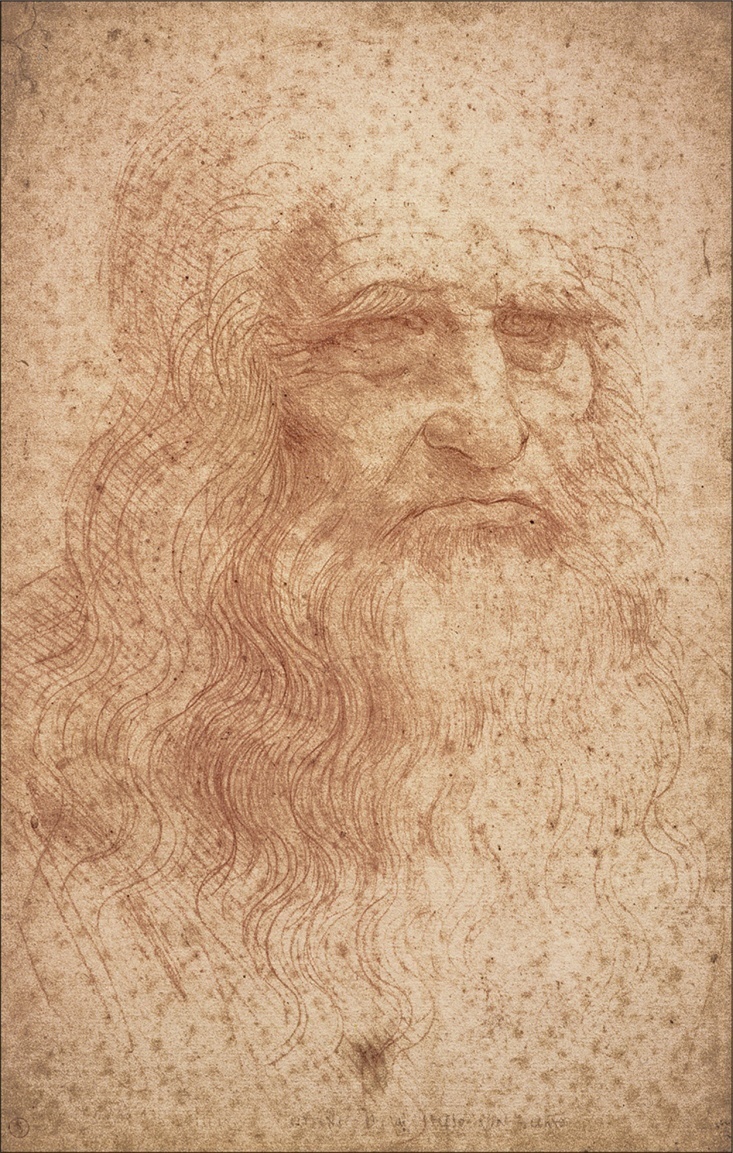 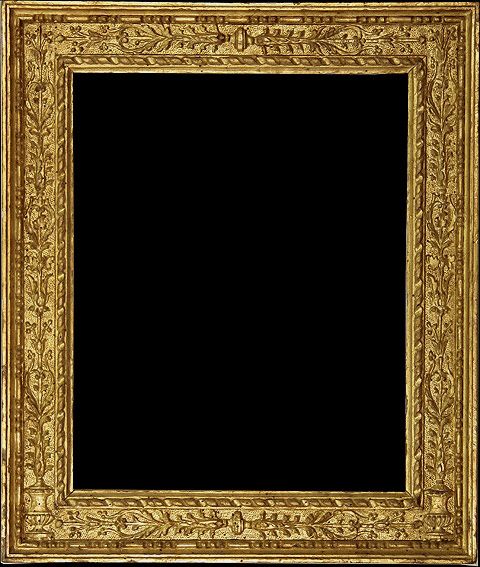 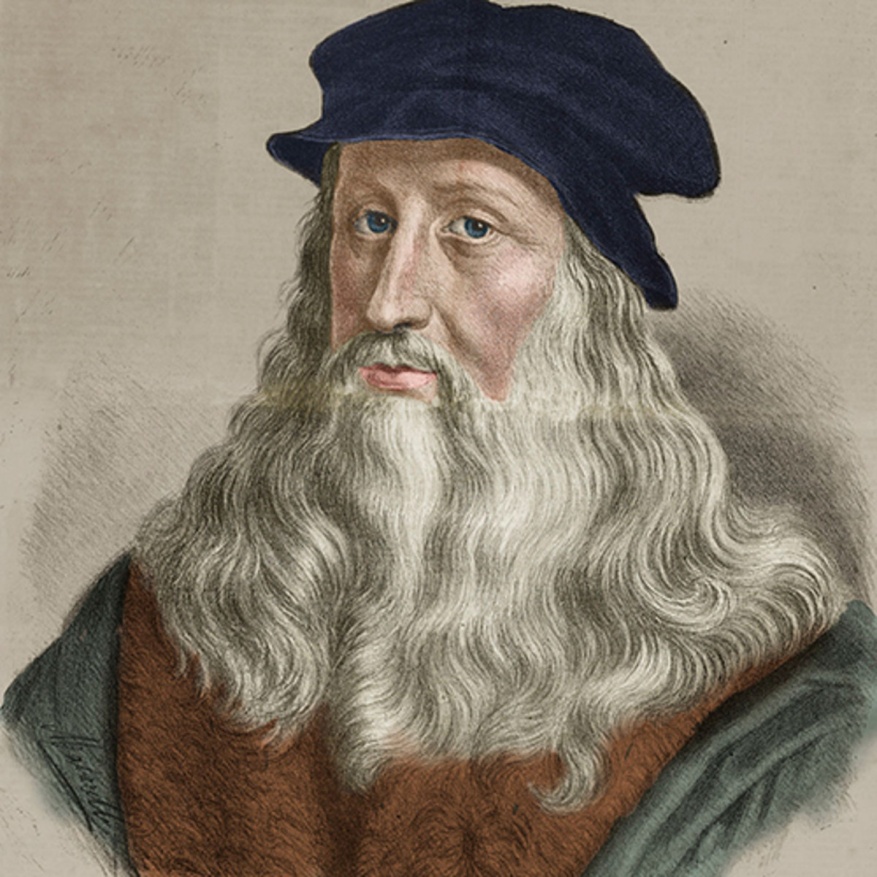 HIS LIFE
Leonardo Da Vinci was born near the Tuscan town of Vinci as the illegitimate son of a lawyer. He had no surname in the modern sense—da Vinci simply meaning "of Vinci"; his full birth name was Lionardo di ser Piero da Vinci, meaning "Leonardo, (son) of ser Piero (from) Vinci. He learned along side sculptor and painter Andrea del Verrocchio (with whom he co-painted the Baptism of Christ) and at merely the age of 26 became a master. Later, he moved to Milan where he produced some of his most widely renowned paintings.
Paintings
Annunciation 1472–1476 Florence, Italy, is thought to be Leonardo's earliest complete work
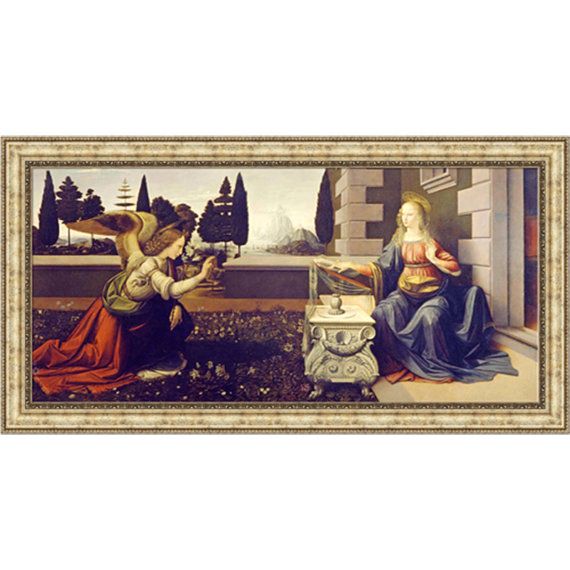 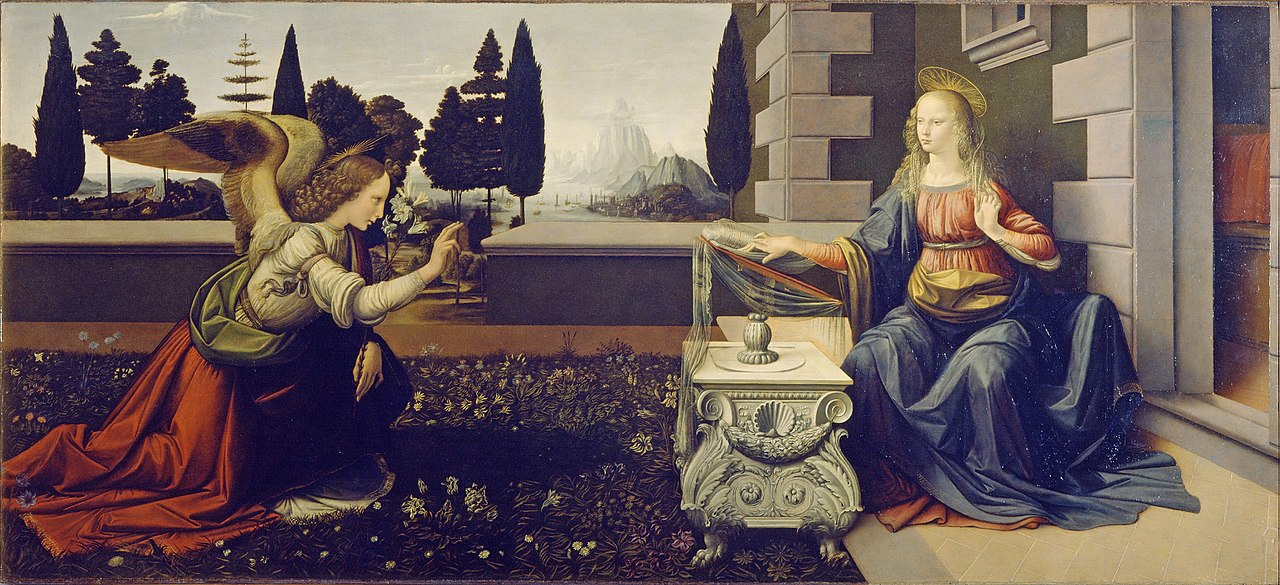 Paintings
Baptism of Christ, painted in conjunction with Verrocchio 1472-1475
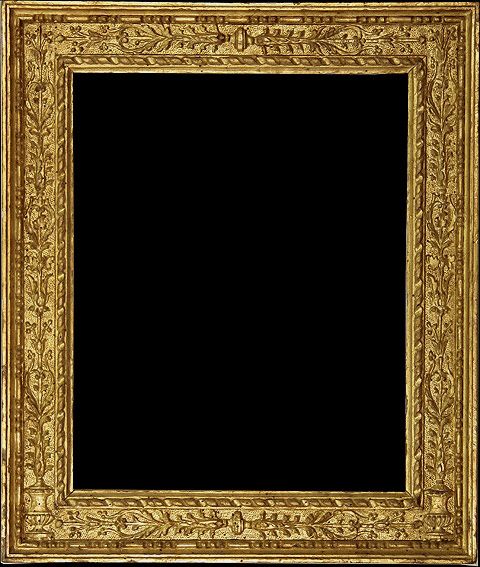 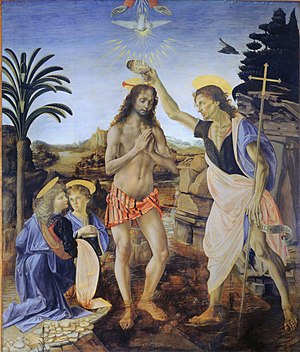 Paintings
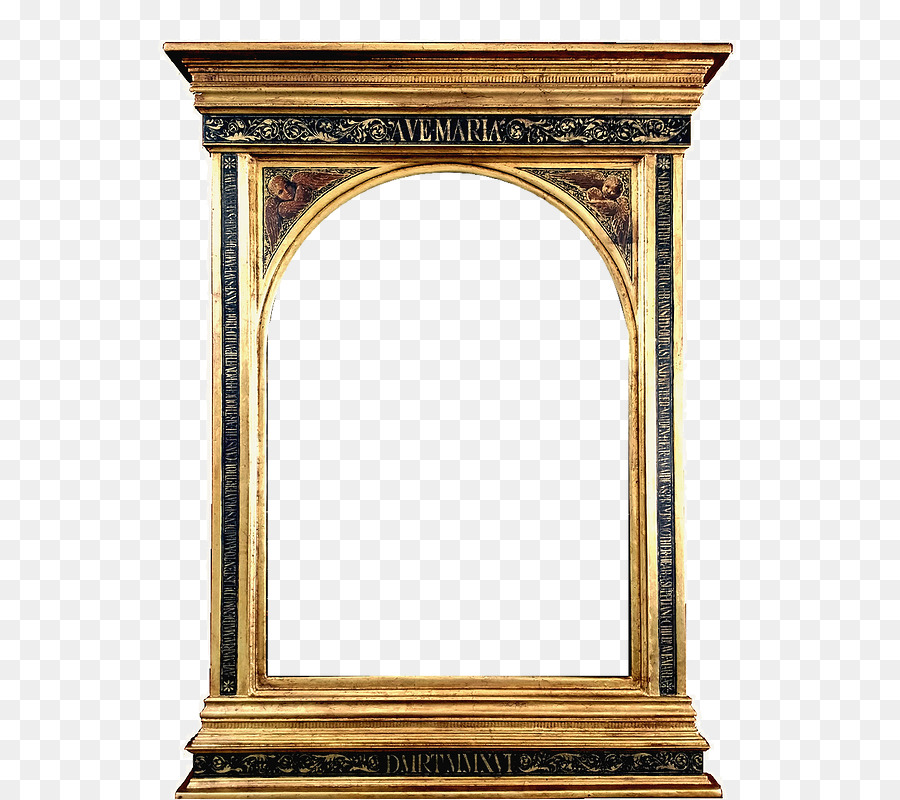 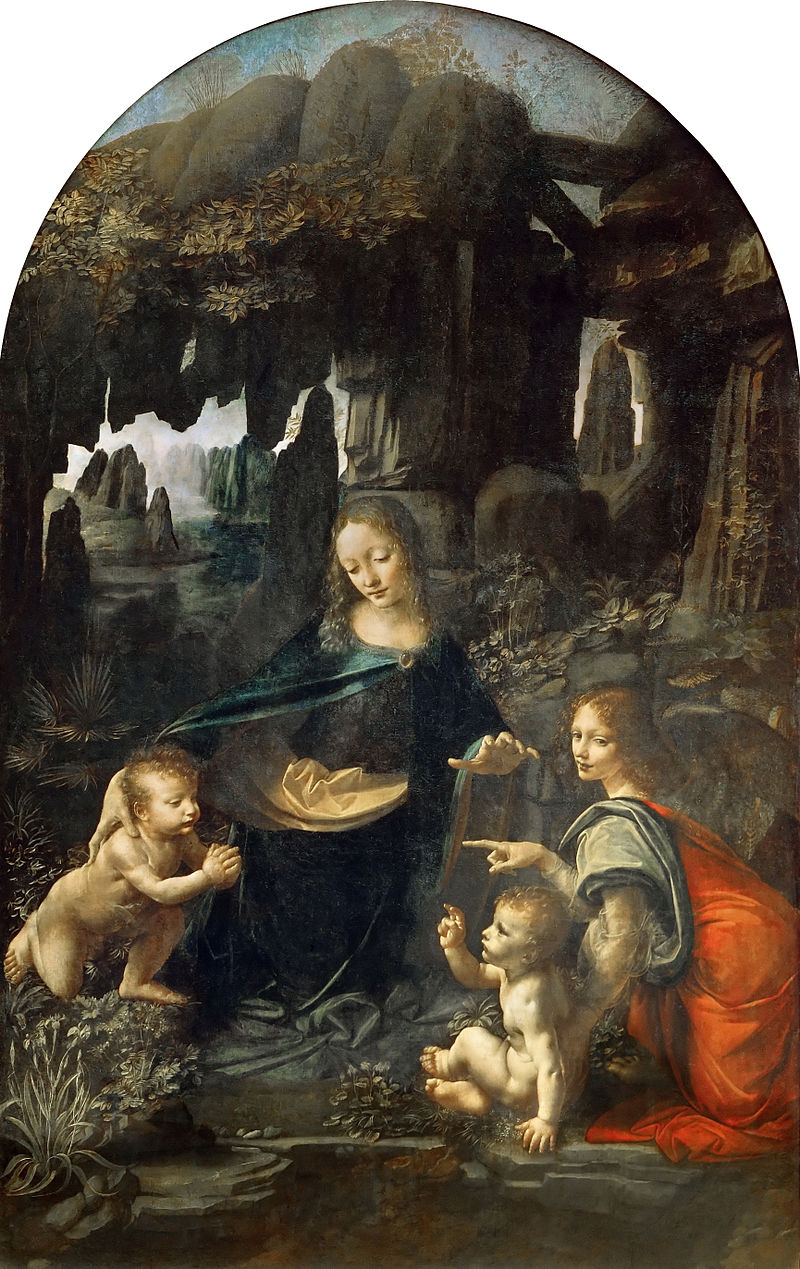 Virgin of the Rocks,  1483–1493 Louvre version
Paintings
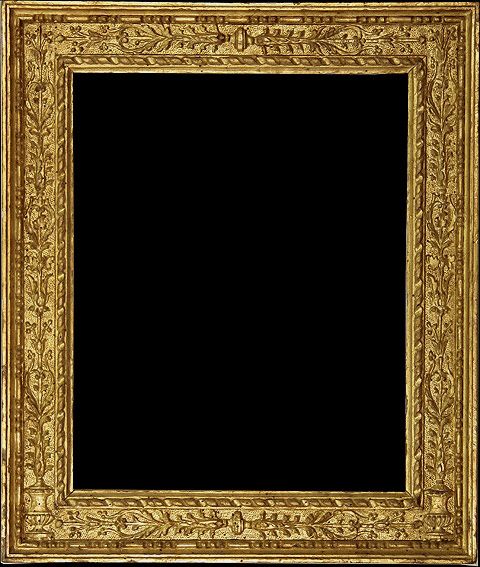 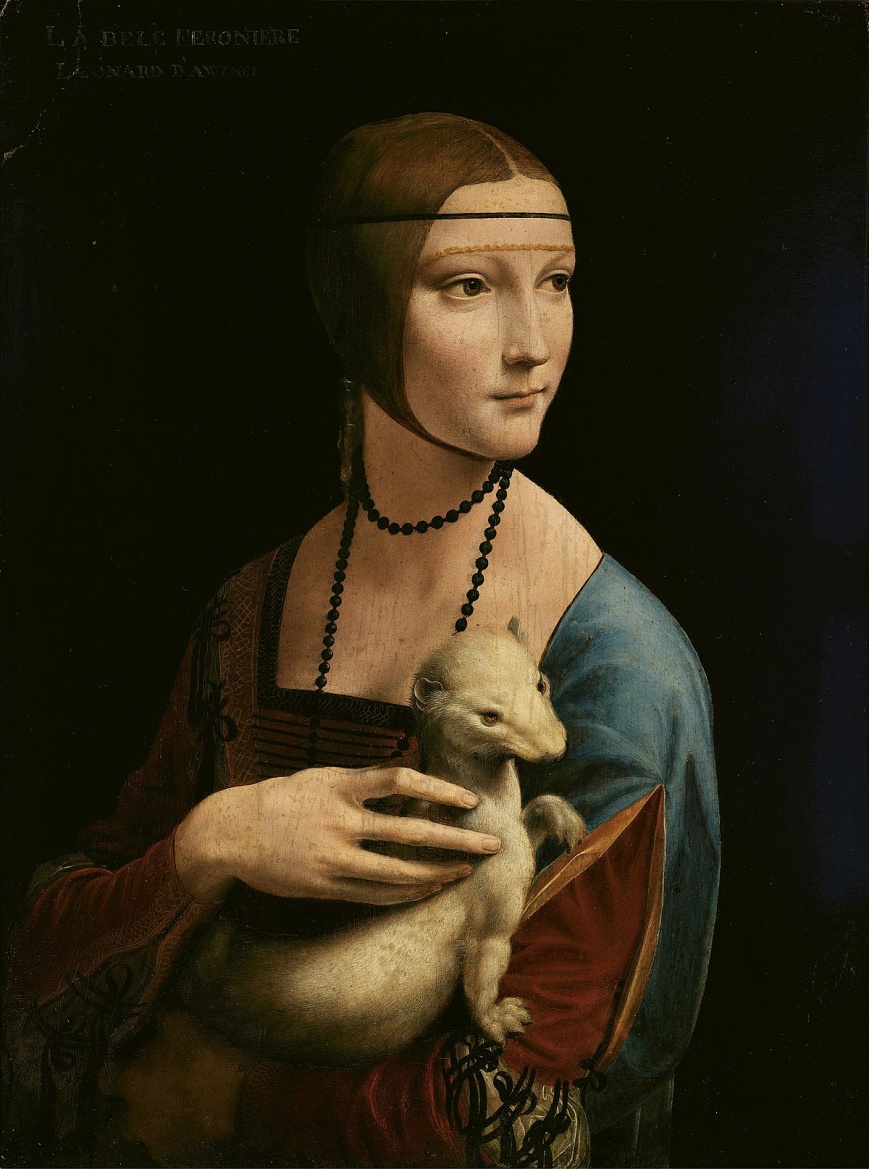 Lady with an Ermine 1489–1491
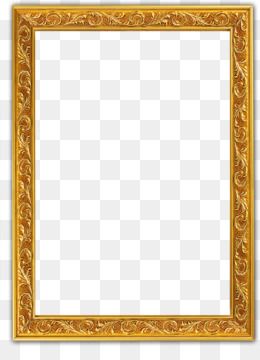 Paintings
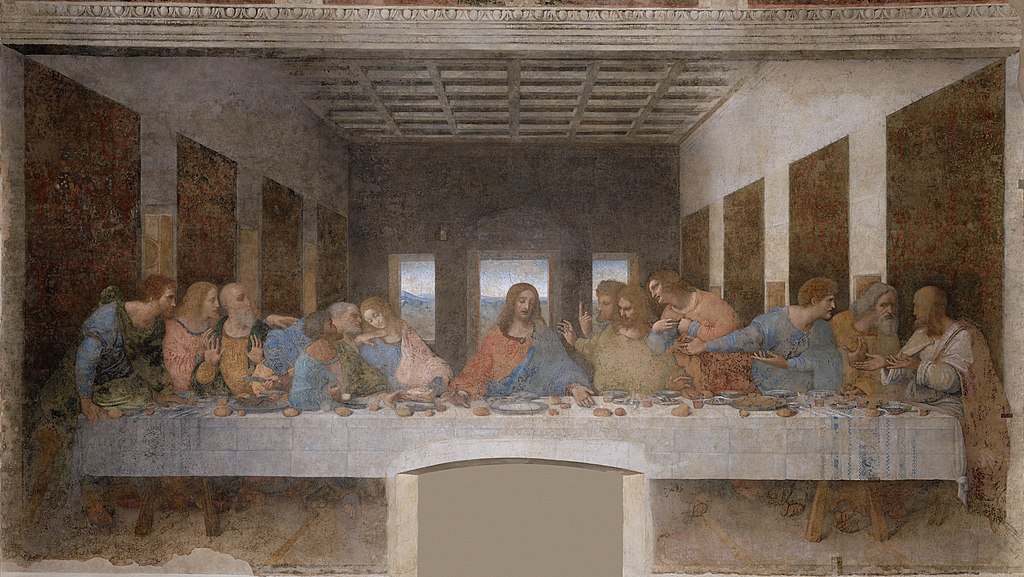 The Last Supper 1492–1498 Milan, Italy
Paintings
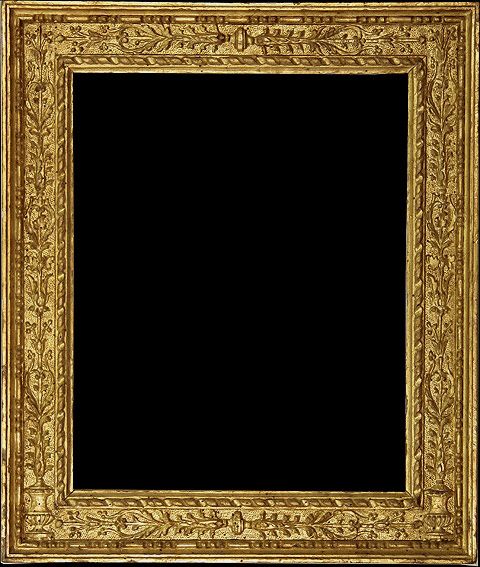 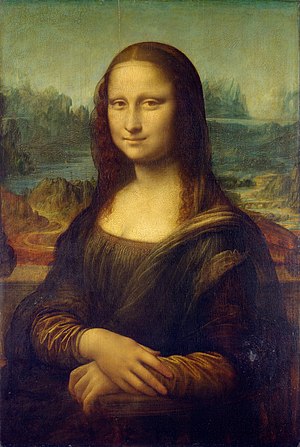 Mona Lisa or La Gioconda  1503–1516 Louvre, Paris
Drawings
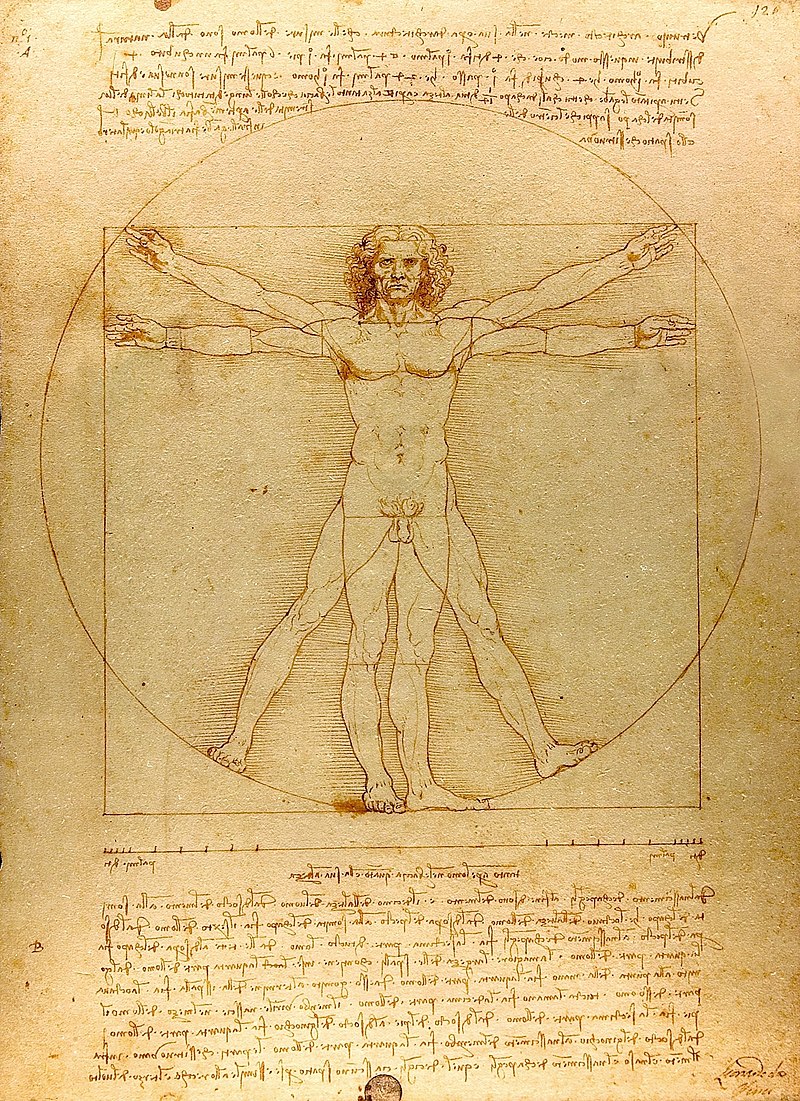 Landscape of the Arno Valley (1473), probably the first true landscape in art
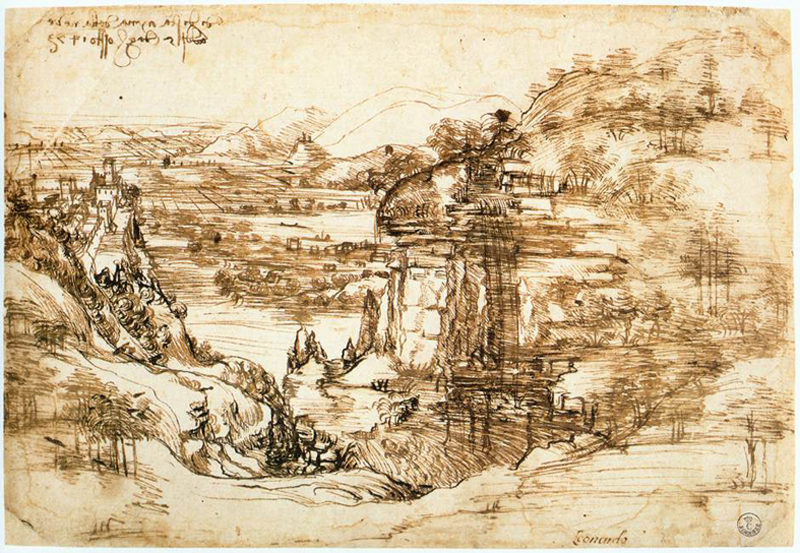 The Vitruvian Man (c. 1485) Accademia, Venice
Fun facts about leonardo da vinci
Leonardo was largely self-educated and received no formal education beyond basic reading, writing and mathematics.
Although he was highly respected as an artist, Leonardo’s scientific ideas and inventions gained little traction among his contemporaries. 
He could write and draw with both his hands, which qualifies him as ambidextrous.
THROUGH MY EYES
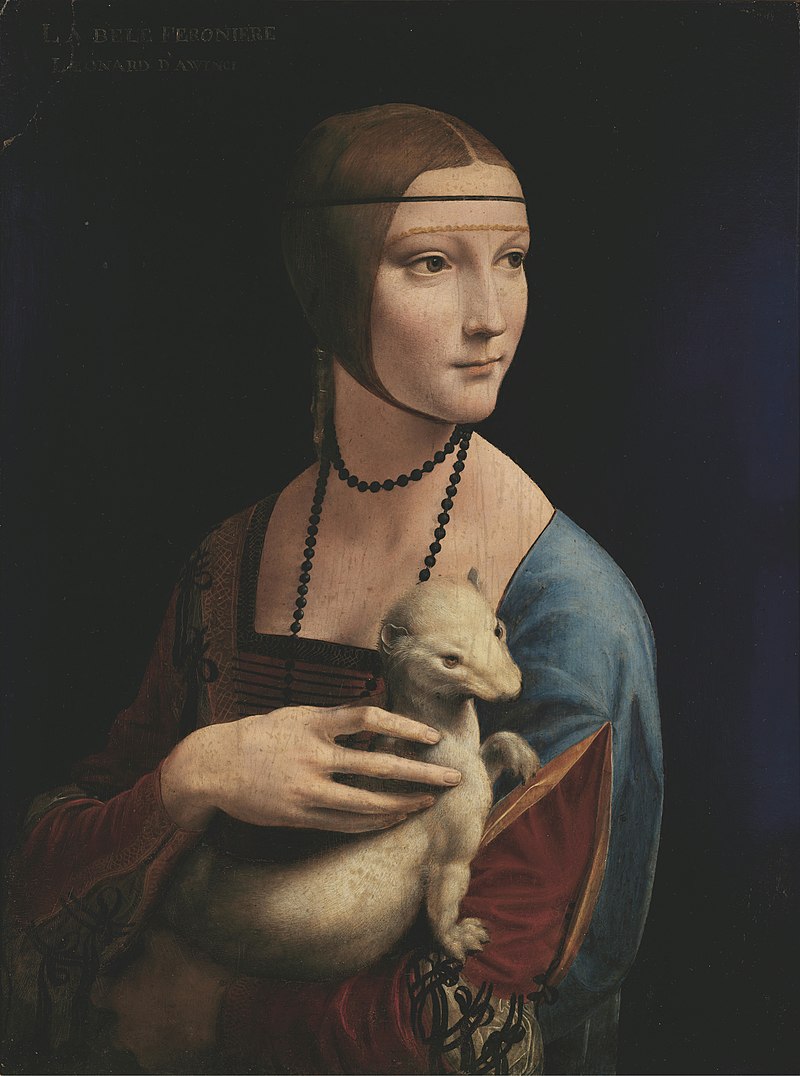 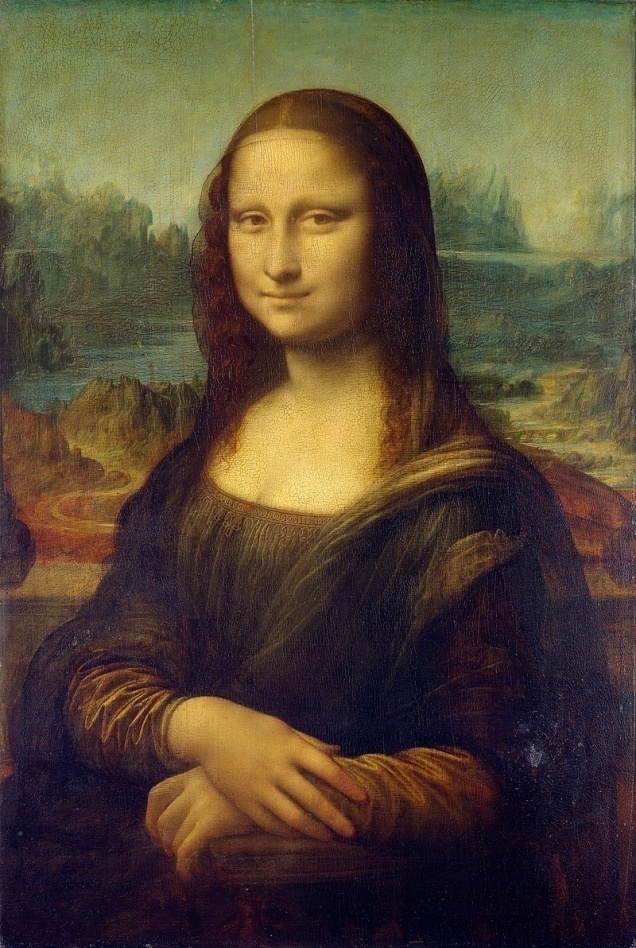 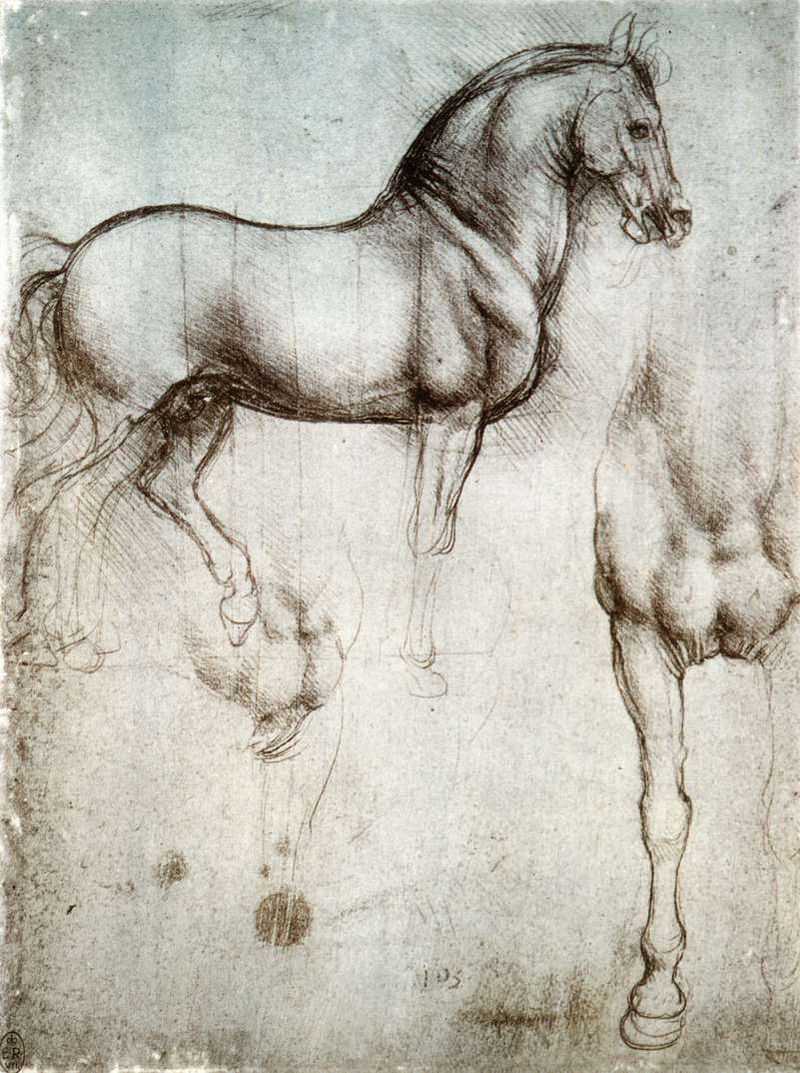 These are some of my favourite pieces of his work. On the left is Lady with an Ermine, on the right the famous Mona Lisa and in the middle stands a detailed sketch of a horse in silverpoint which really captivated me at first.
THE END